NCFE Food & Cookery LEARNING JOURNEY
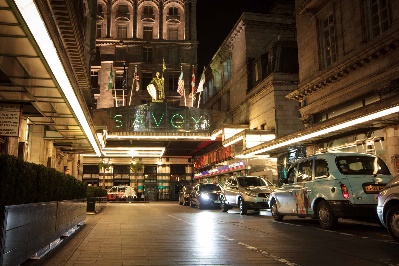 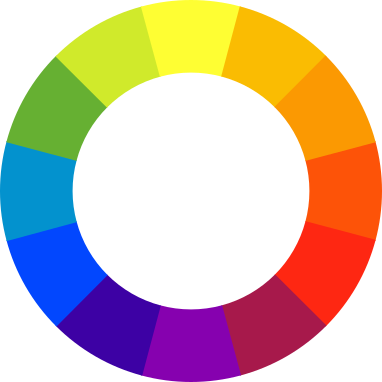 Safety in the kitchen
Demonstrations & Practical lessons
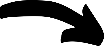 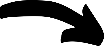 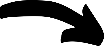 HAZARDS AND RISKS
MANDATORY SYSTEMS
FOOD HANDLING
FOOD PROVENANCE
YEAR 10
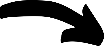 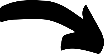 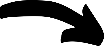 Learning checks
HEALTH & SAFETY
PERSONAL HYGIENE
FOOD POISONING
FOOD LEGISLATION FOOD PROVENANCE
Food standards and legislation question check
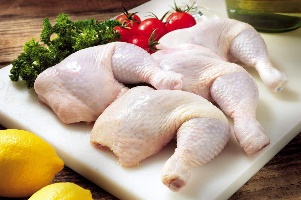 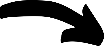 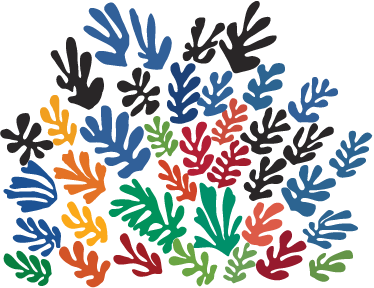 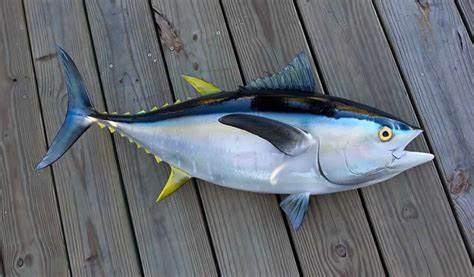 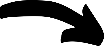 BALANCED DIETS
FOOD MILES
CARBON FOOTPRINT
FOOD TRANSPORTATION
FOOD PROCESSING
FOOD MAUFACTORING
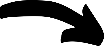 HEALTHY EATING
SPECIAL DIETS
FOOD GROUPS
YEAR 11
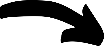 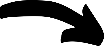 MINERALS 
VITAMINS
WATER
In year 11 students will plan and cook a 3 course meal
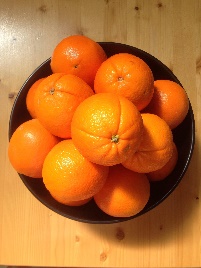 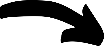 FOOD ALLERGIES
INTOLERANCES
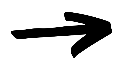 MACRONUTRIENTS
MICRONUTRIENTS
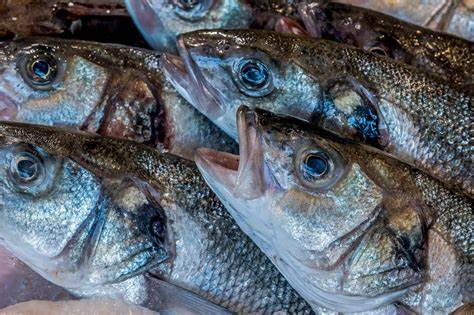 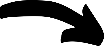 LABELLING
NUTRITIONAL VALUES
HEALTH CONDITIONS
In year 11 students will prepare for their exam by learning a wide range of Starters, Mains and Desserts
Plan & produce dishes
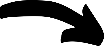 COOKING METHODS
Level 1/2 final preparation
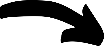 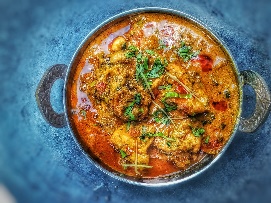 Critiquing food
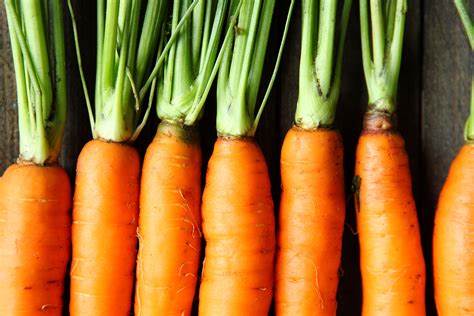 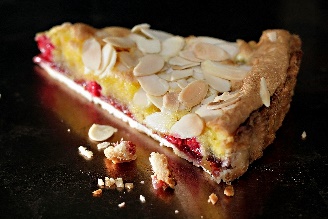 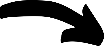 3 Course meal
AO3: Plan, prepare, cook and present dishes, combining appropriate techniques.
Project / portfolio
The students will produce a project to demonstrate final knowledge
External set paper
AO1: Demonstrate knowledge and understanding of nutrition, food, cooking and preparation.
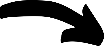 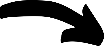 AO2: Apply knowledge and understanding of nutrition, food, cooking and preparation.
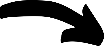